МБУК «САРСИНСКИЙ ДОМ КУЛЬТУРЫ»
МЕЖПОСЕЛЕНЧЕСКИЙ ПРАЗДНИК

«ИГРАЙ, ГАРМОНЬ! 
ЗВЕНИ, ЧАСТУШКА!»
13 апреля 2013 года вп. Сарс прошел  межпоселенческий конкурс  «Играй, гармонь! Звени частушка!»
Посоревноваться в мастерстве  собрались гармонисты  и ансамбли трёх поселений: Уразметьевский СДК, Зуевкий СДК,  Тюинский СДК , В-Шуртанский  и Сарсинский. 
Оформление зала было выполнено   в русско-народном стиле: на стенах красовались нарисованные девушки в ярких сарафанах, сцену украшали живые цветы  и гармонь как главная героиня праздника!
Зрительный зал был полон – сарсинцы пришли поддержать своих любимцев - постоянных участников  «Уралочку» и «»Сарсинку», а так же новичков, которые решились показать свои таланты публике: самый юный гармонист - Иннокентий Калинин Зуевский «СДК», гармонист Морис  Барыев Уразметьевский «СДК», ансамбль «Веселушки» Зуевский «СДК» , ансамбль «Надо жить» Тюинский  «СДК», самый старейший гармонист Хамза Гарипович  Гиниятов, которому буквально на днях исполнится 80 лет, Юрий Злобин Тюинский «СДК», Рафис Магасумов  и Ришат Давляев В-Шуртанский «СДК».
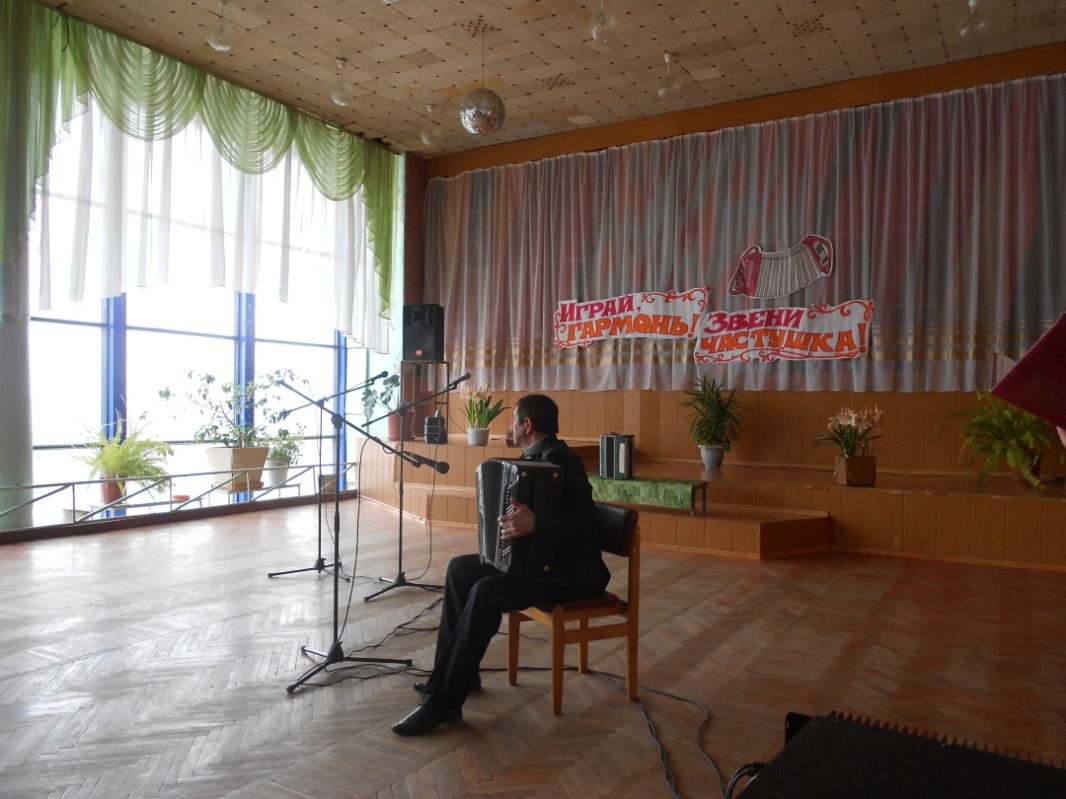 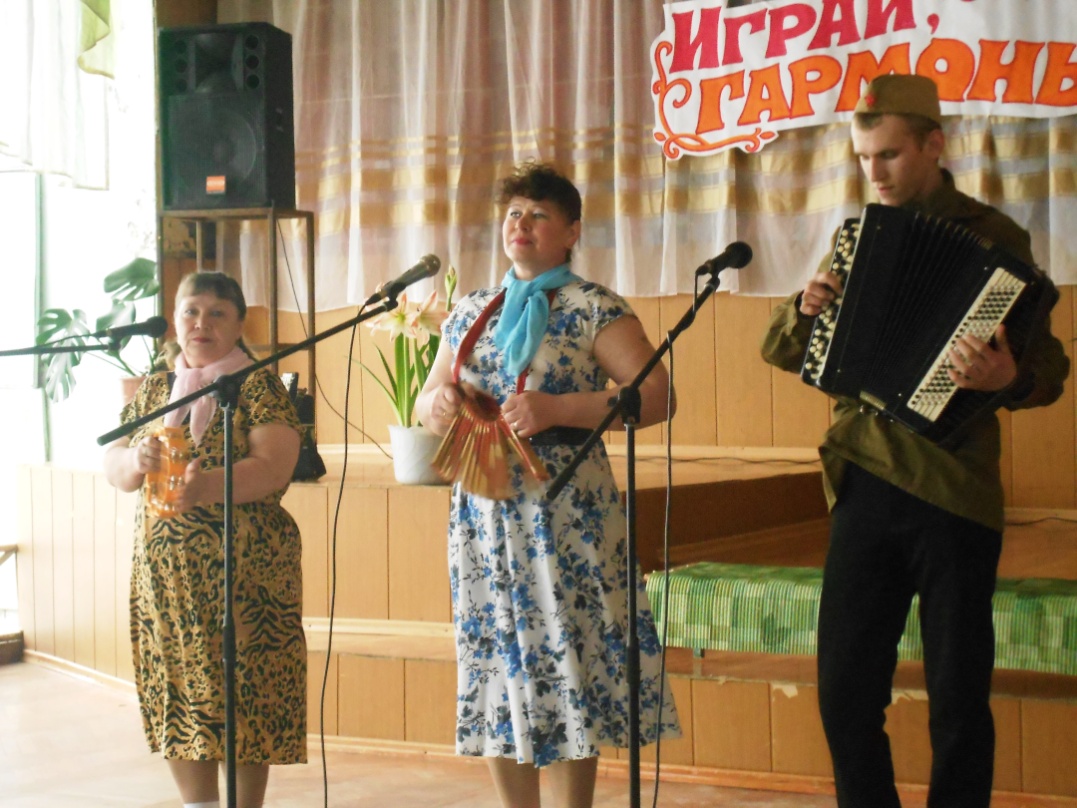 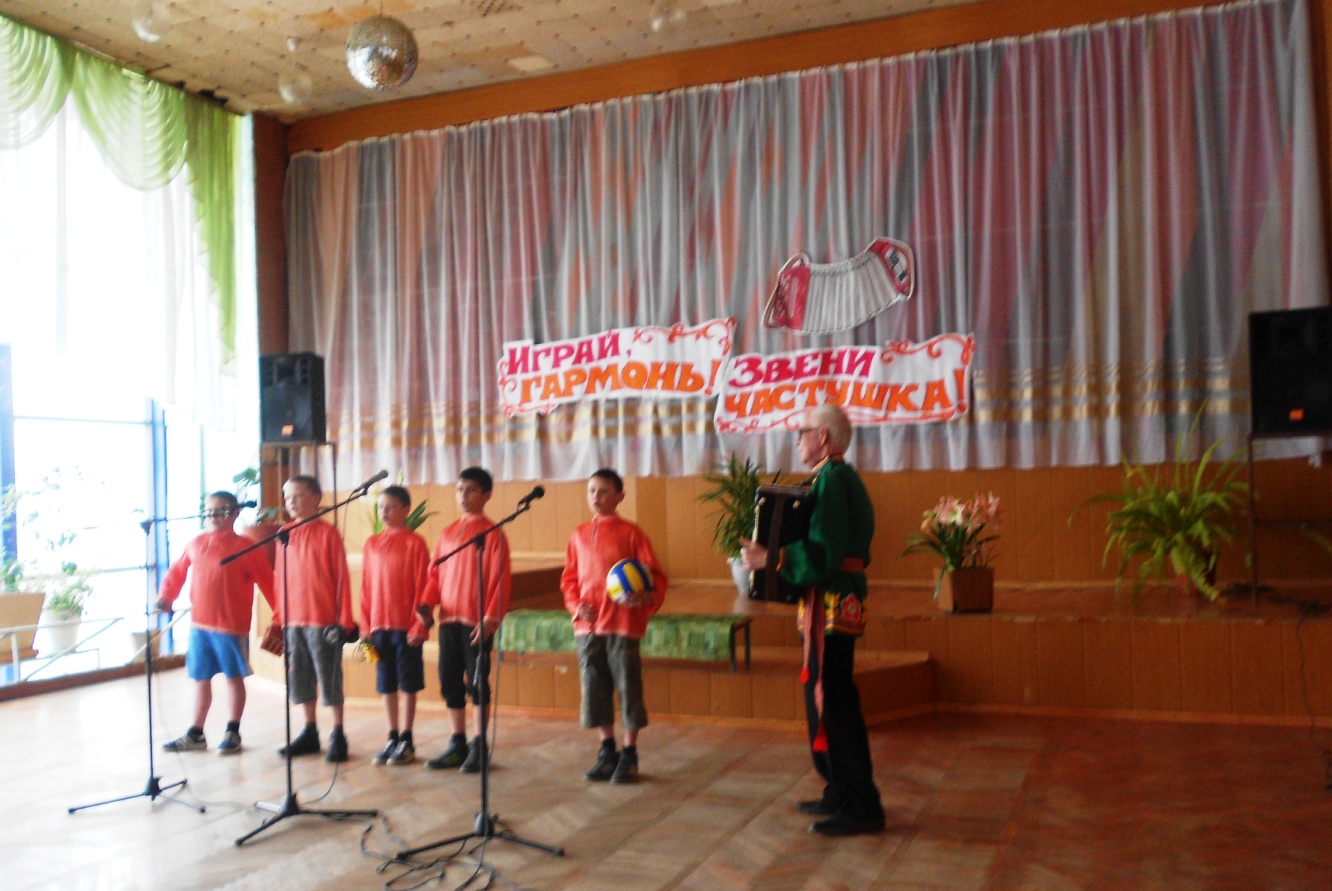 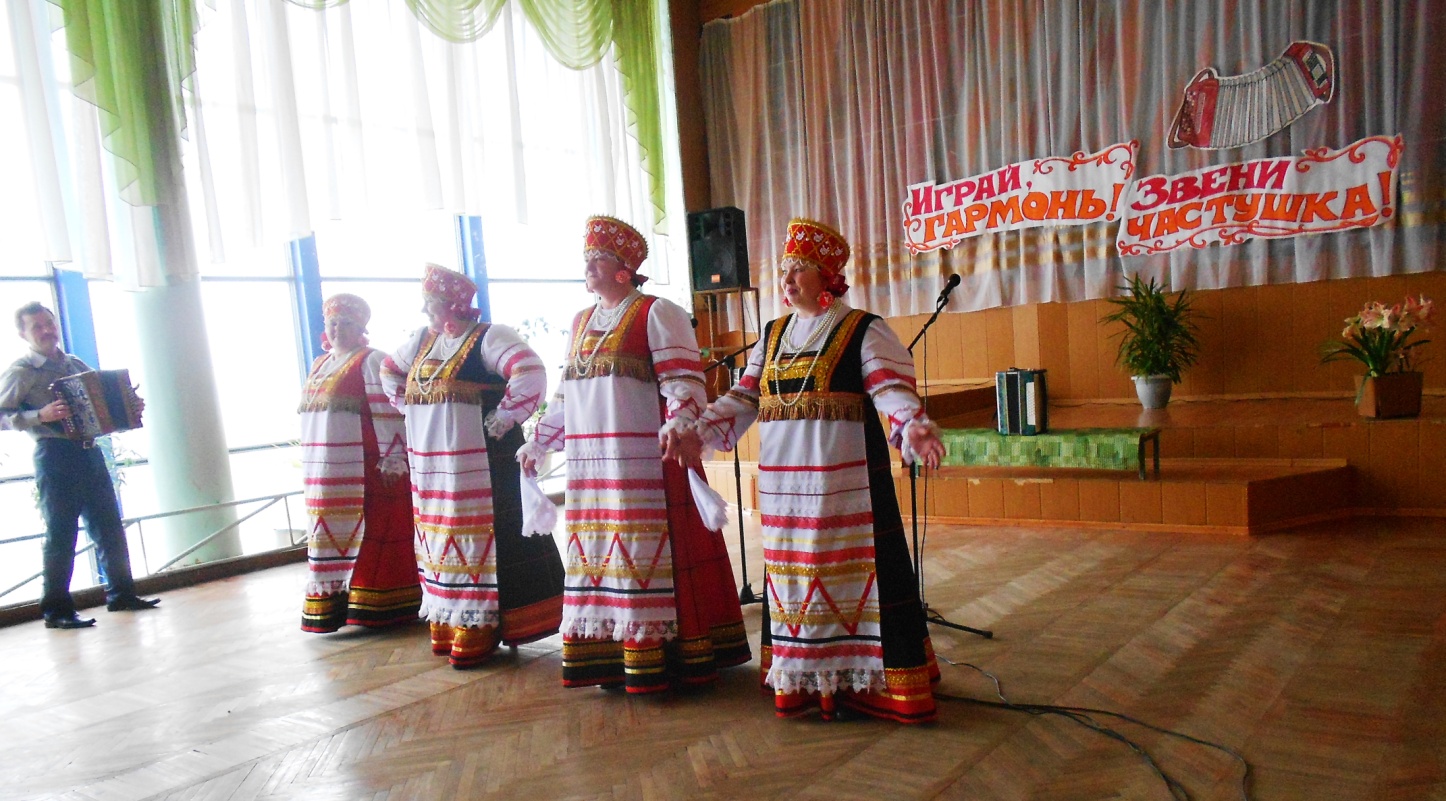 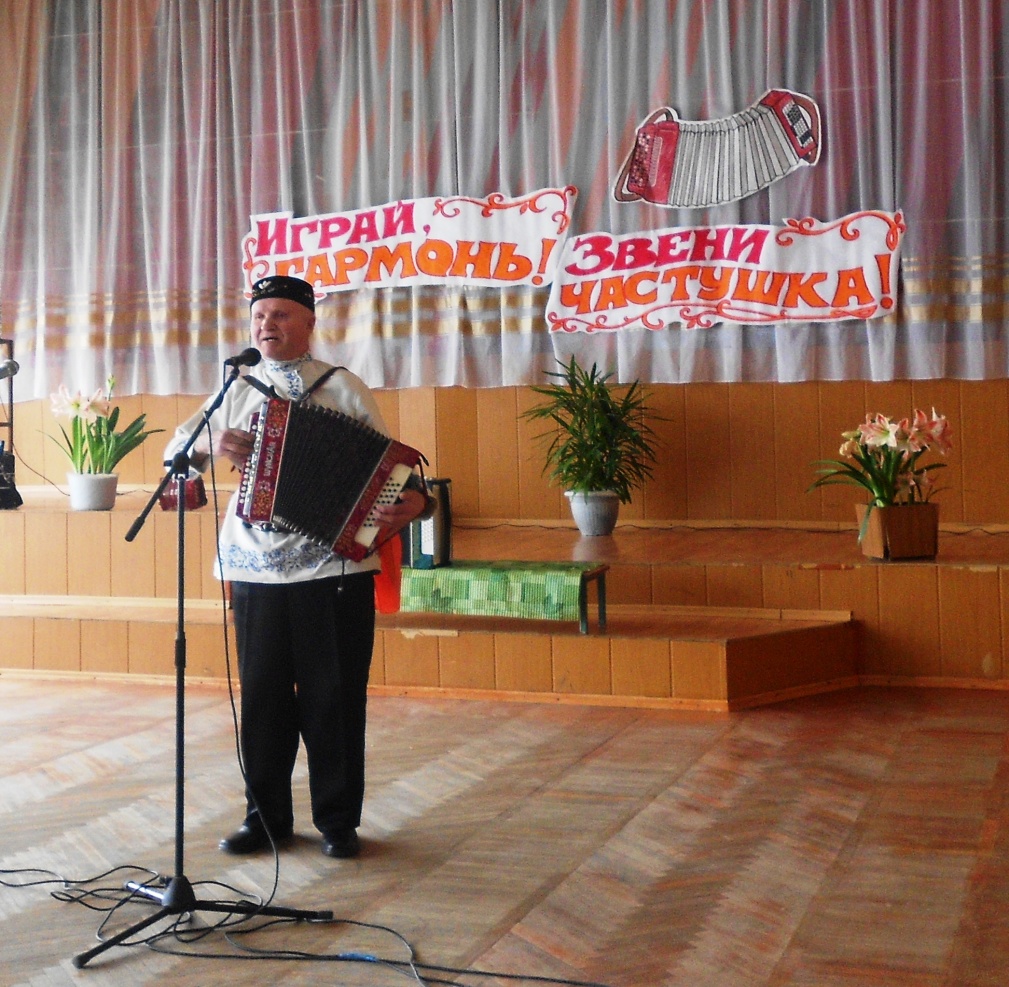 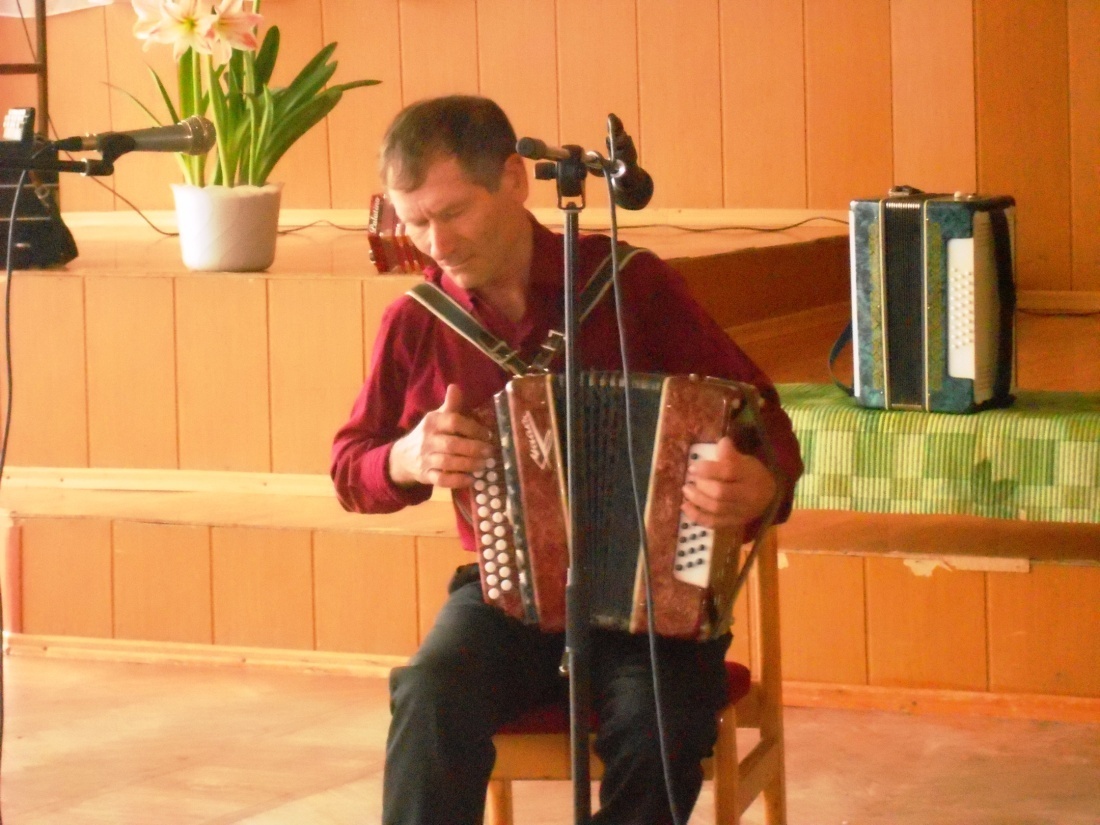 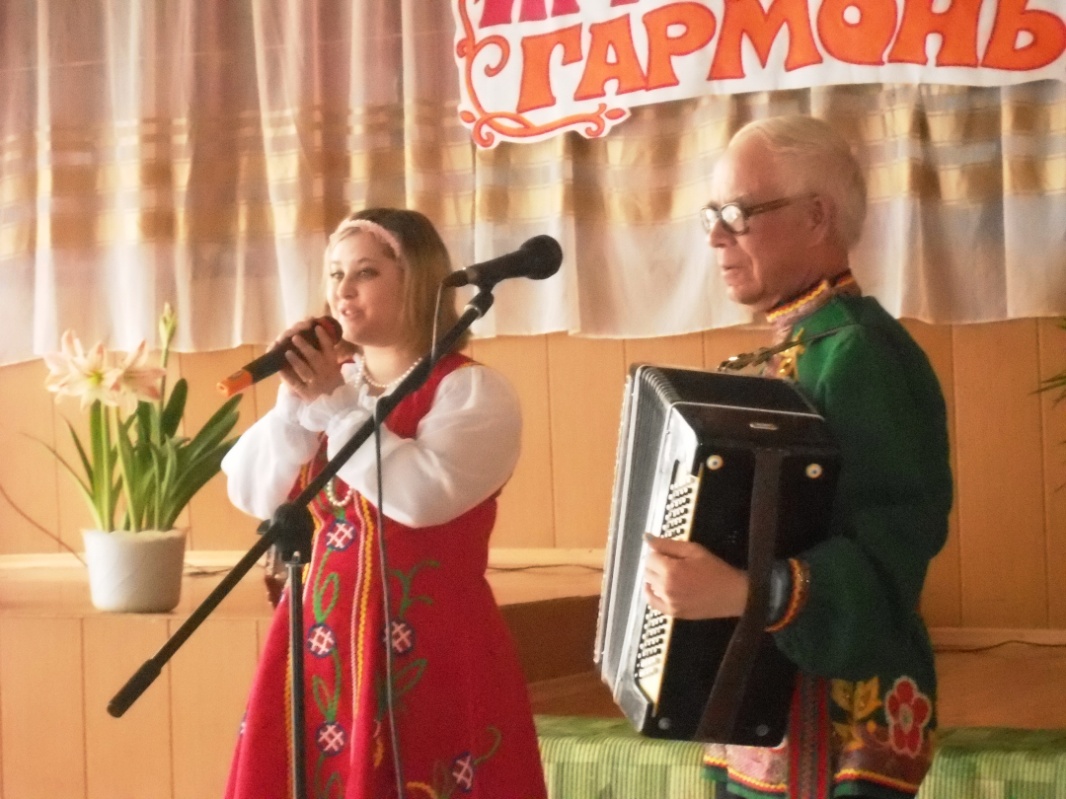 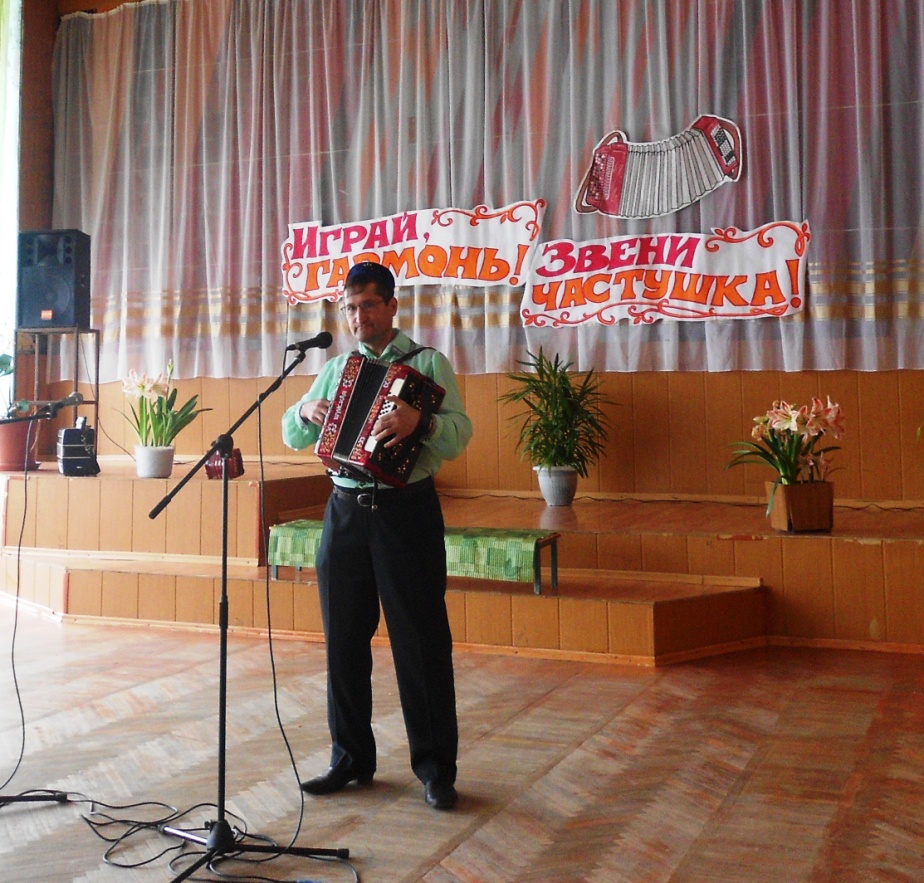 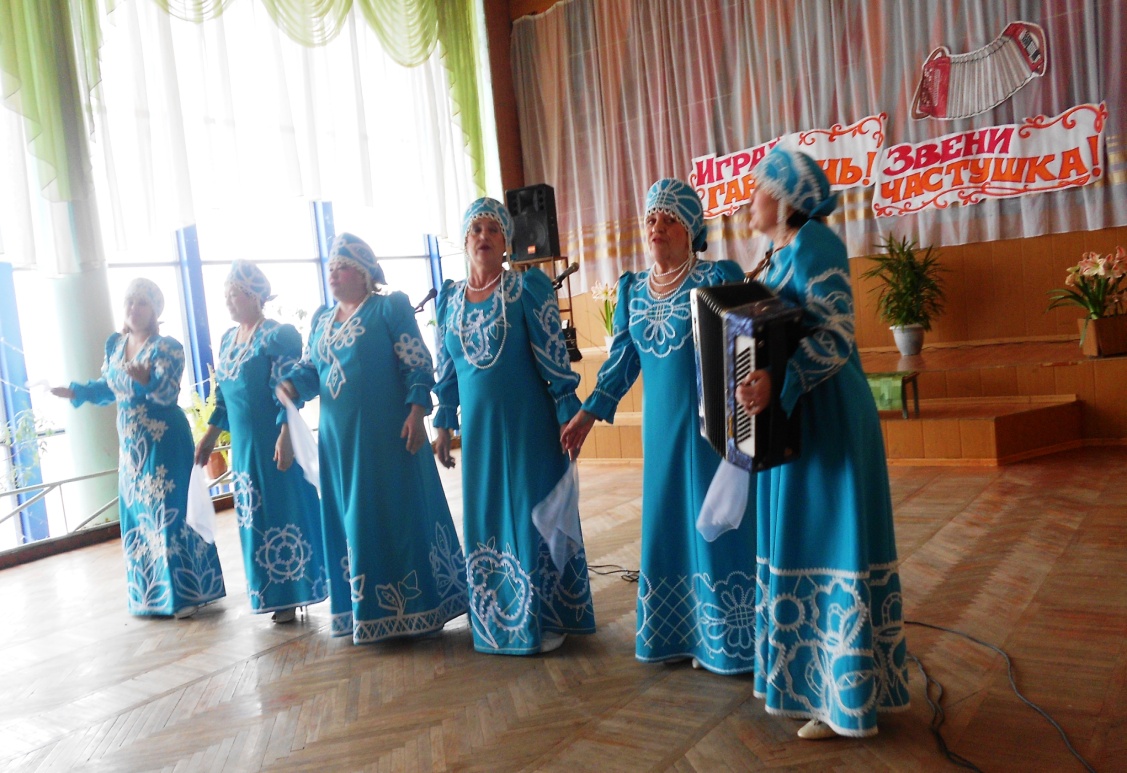 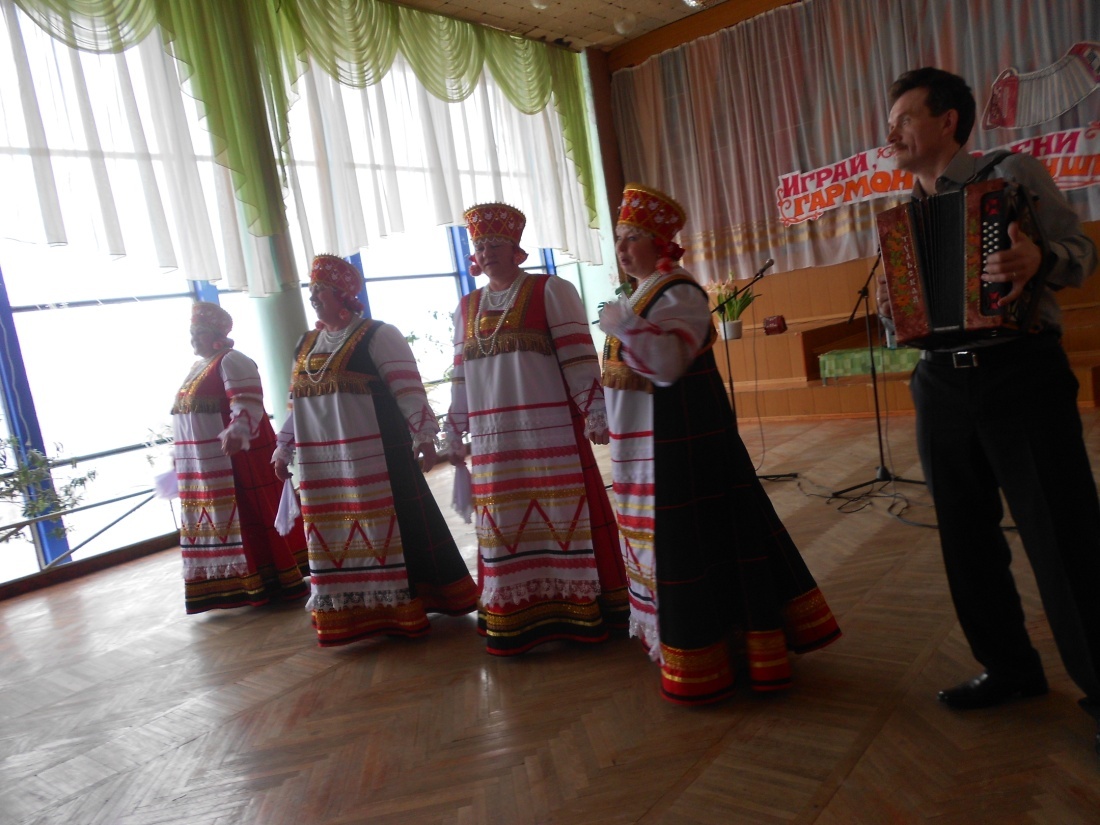 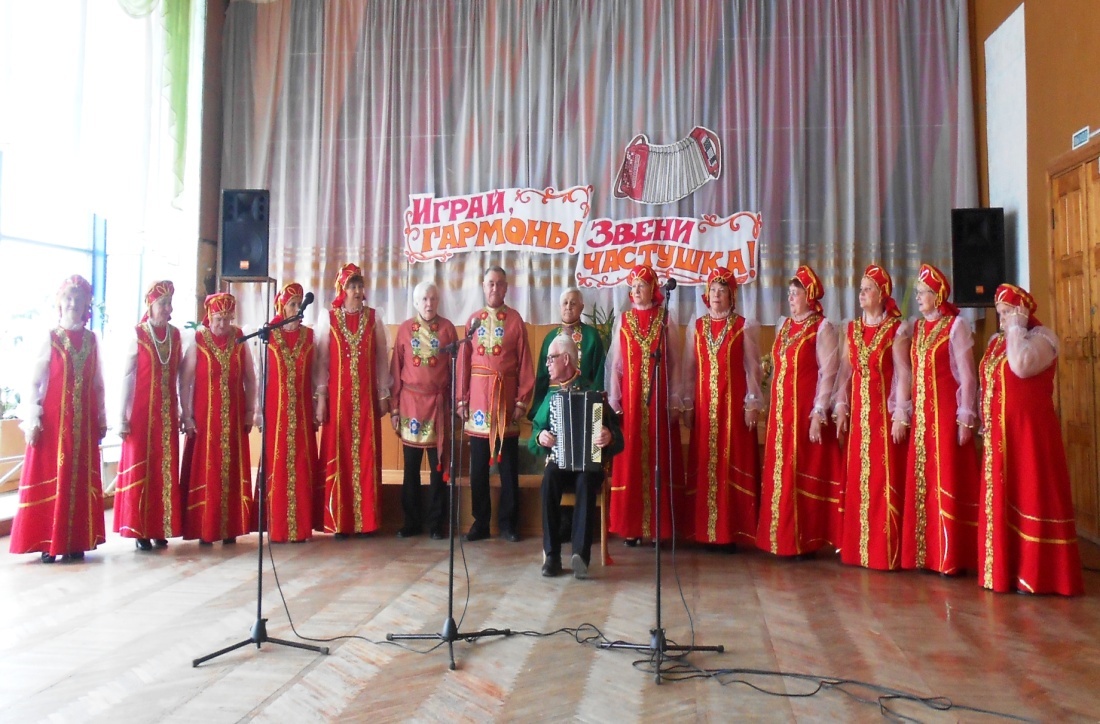 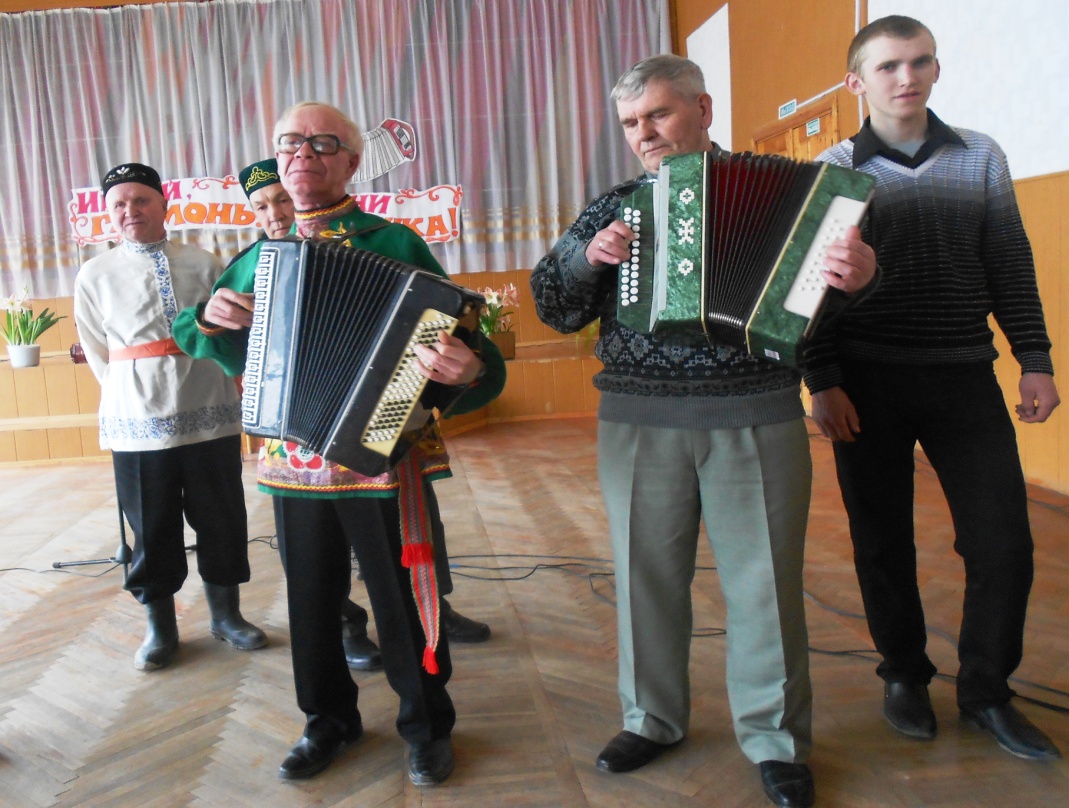 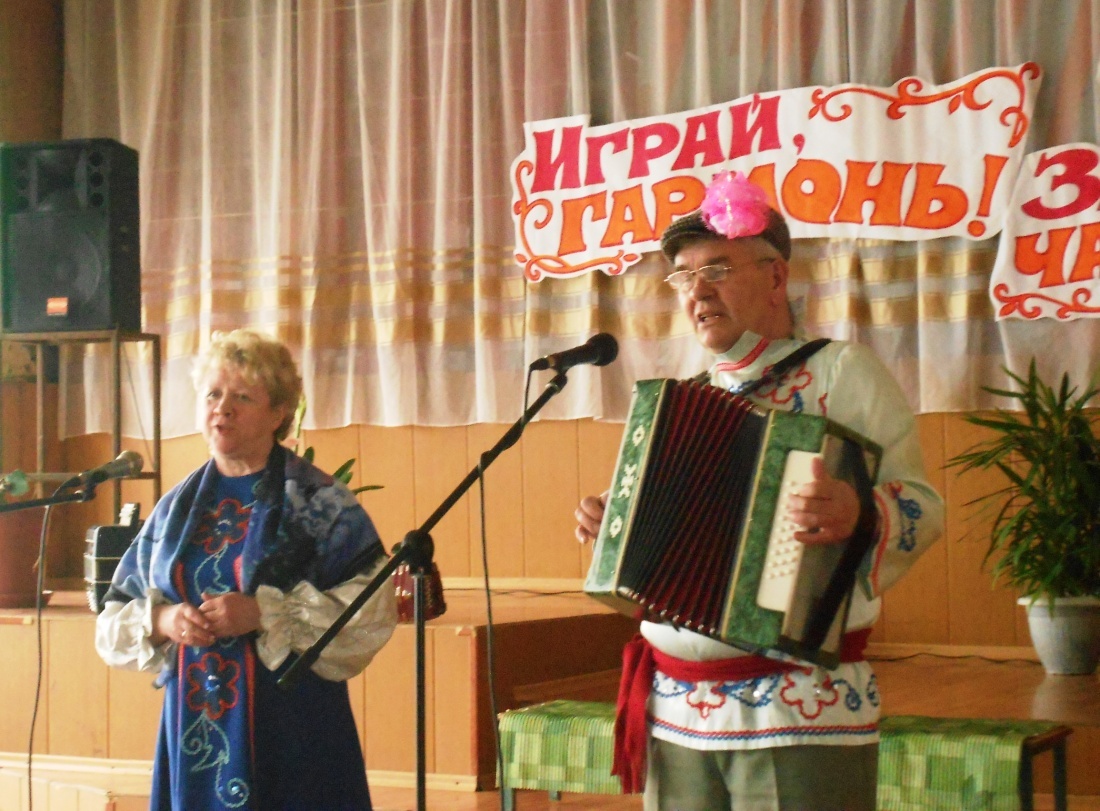 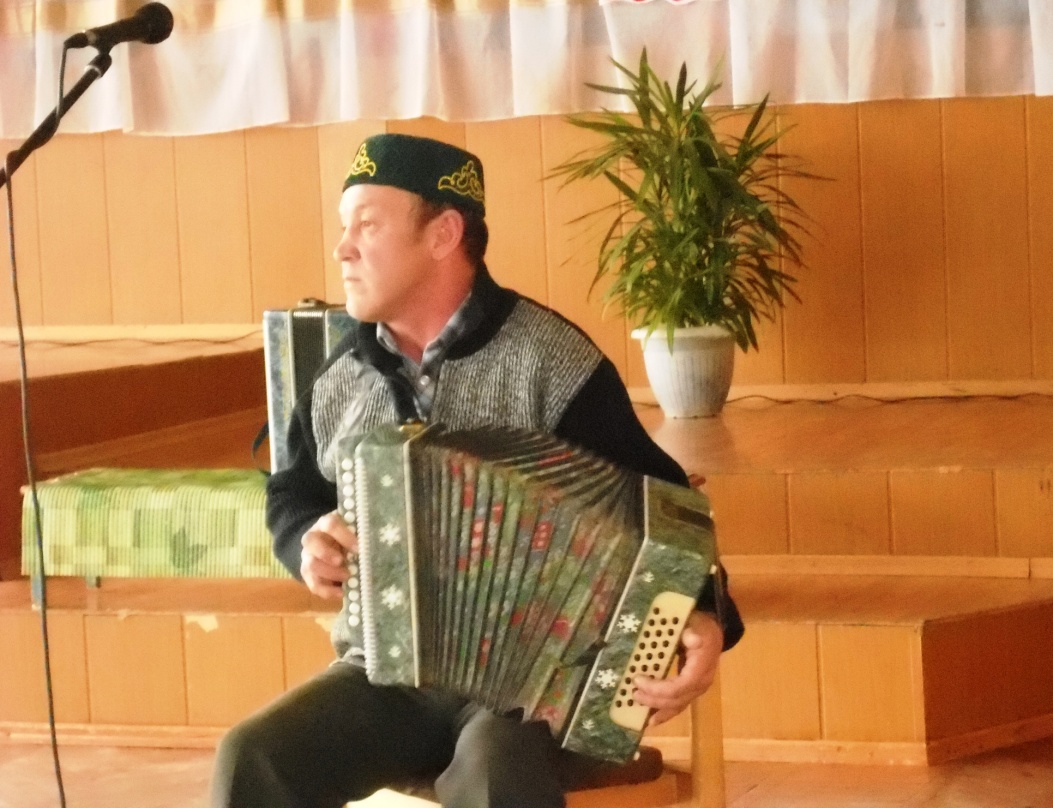 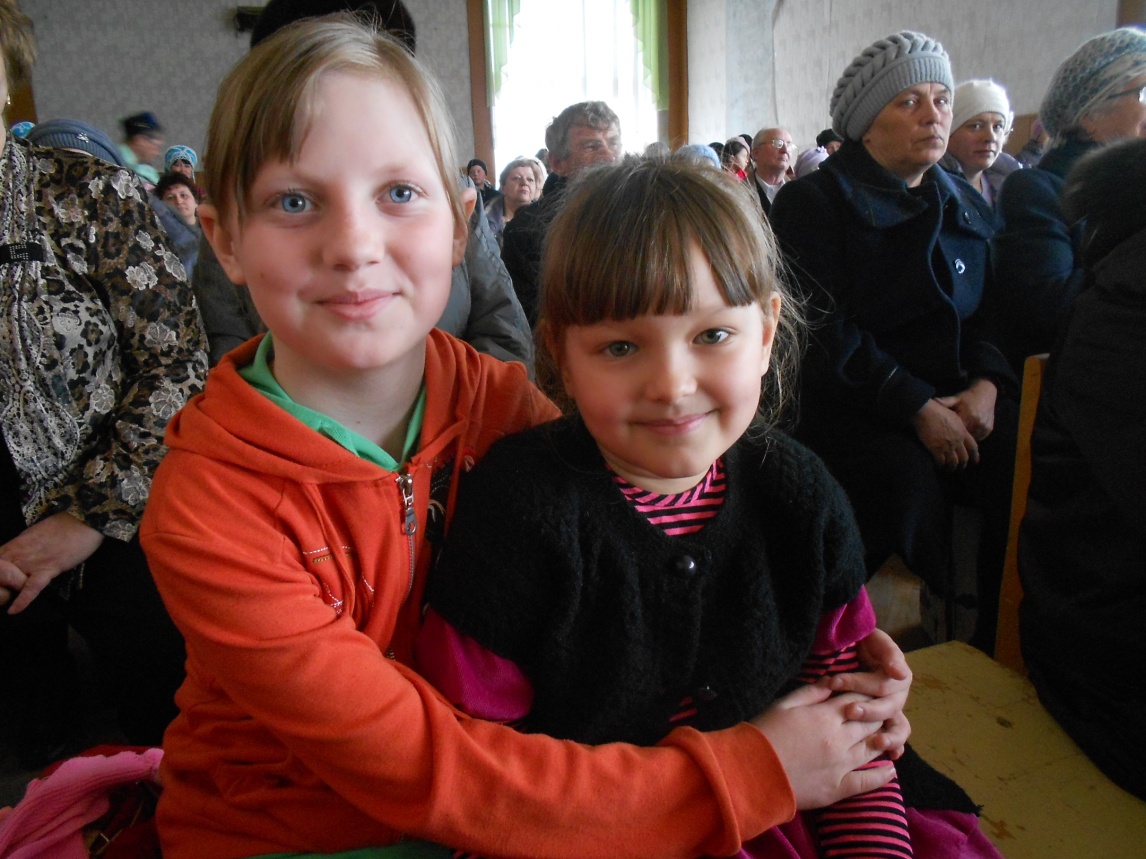 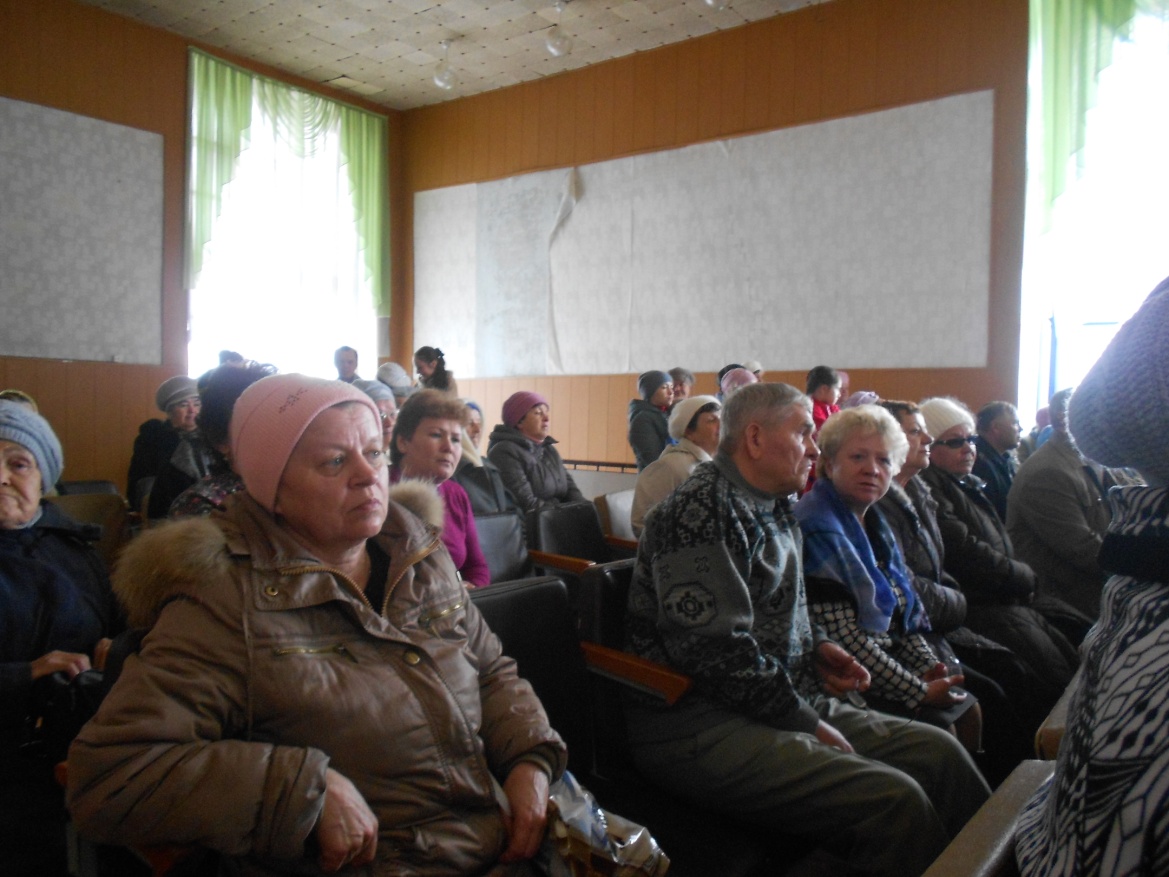 Порадовали зрителей и частушечники. В сольном и коллективном исполнении прозвучали "Военные  частушки","Частушки о спорте","Об Октябрьской баранке»", а так же и  среди зрителей прошел конкурс на самые интересные частушки. И вот наконец настал долгожданный момент награждения победителей и участников.
Жури в составе специалистов Управления культуры  спорта и молодежной политики Октябрьского муниципального района отметили самых ярких  участников конкурса : ансамбль «Надо жить» Тюинский «СДК», Марину Мерзлякову сольное исполнение песни  «Гармошечка-говорушечка!» автор песни и аккомпаниатор В.К. Игоров  Сарсинкий «СДК»  и Рафиса Магасумова В-Шуртанский «СДК».
Отличное настроение, яркие впечатления от увиденного- это лучший подарок, который сделали себе в этот выходной день зрители и участники конкурса.